Т
А
А
Е
М
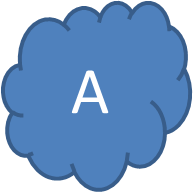 И
М
Т
К
Непознати број 
oбележавање
х
Други  разред
Броју 60 додај непознат број да збир буде 70:
60 + х = 70
До сада смо стављали квадратић или празно место.  Сада ћемо стављати слово  x, а, м….
х
На место непознатог броја стављамо слово Х !
или неко друго слово које ће заменити тај непознати број!
Ako je x број  10 решење је?
Ako je x број  20 решење је?
Ako je x број  30 решење је?
55 + 20=75
55 + 30=85
БРАВО!
55 + x=
55 + 10=65
x
Ako je x број  10 решење је?
Ako je x број  20 решење је?
Ako je x број  30 решење је?
75 - x=
75 - 10=65
75 - 20=55
75 - 30=45
x
Када сабирамо два броја , један сабирак може бити непознат:
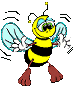 15 + x= 50
11 + x= 50
x+10 = 50
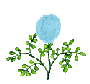 x
x + 10 = 50
Када одузимамо  два броја ,умањеник 
или умањилац може бити непознат?
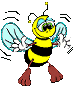 75 - x= 30
100 - x= 30
X-10 = 30
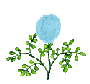 x
x - 40 = 30
К Р А Ј !
М.т.II/6